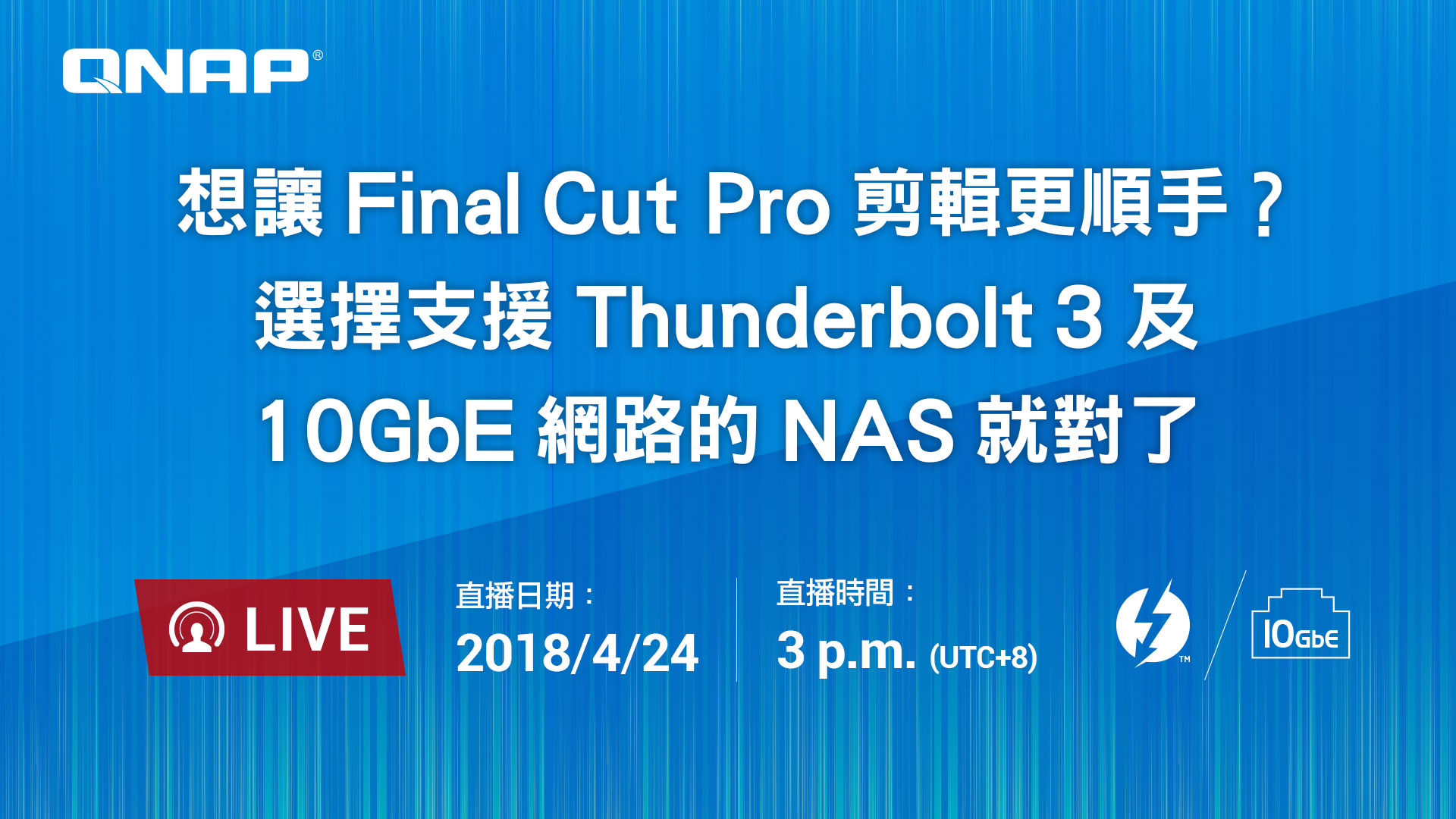 全新深度應用解析
想讓你的 Final Cut Pro 剪輯更順手？
選擇支援 Thunderbolt 3 及 10GbE 網路的 NAS 就對了
深入分析 Final Cut Pro X QNAP NAS 工作流程
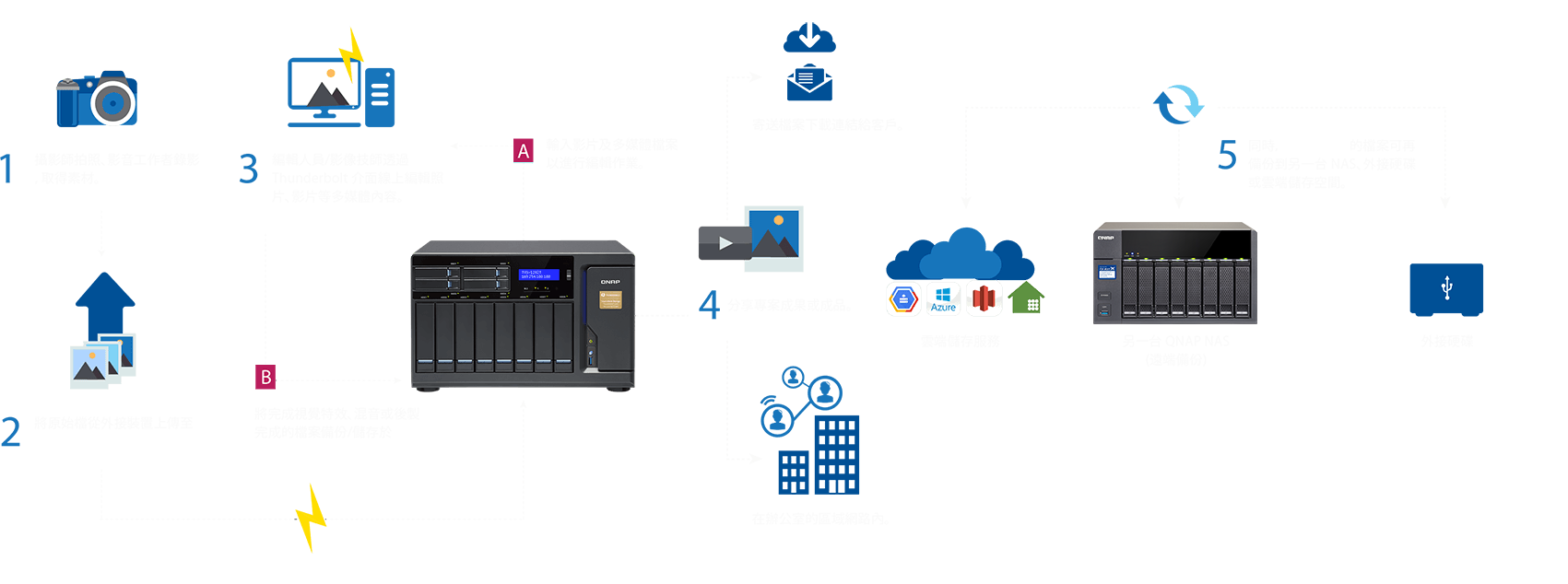 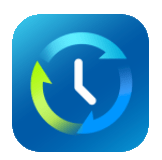 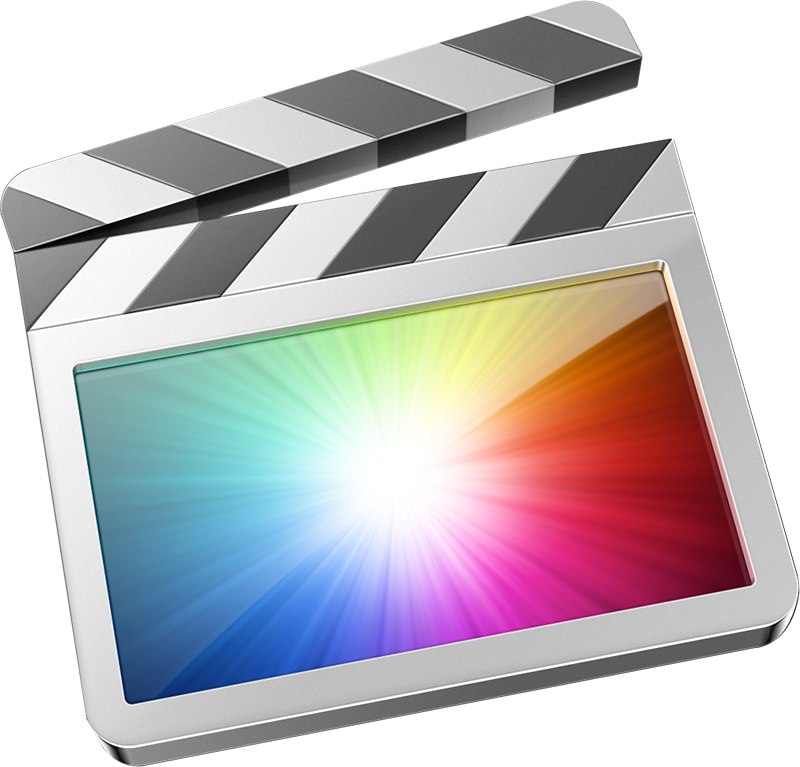 影像編輯工作流程最佳的組合
QNAP 10G/Thunderbolt NAS
Final Cut Pro X
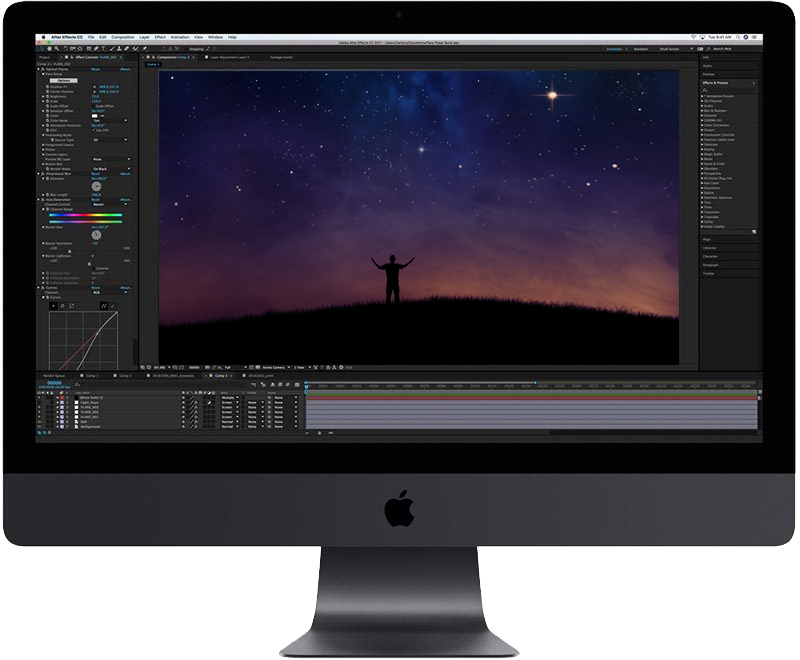 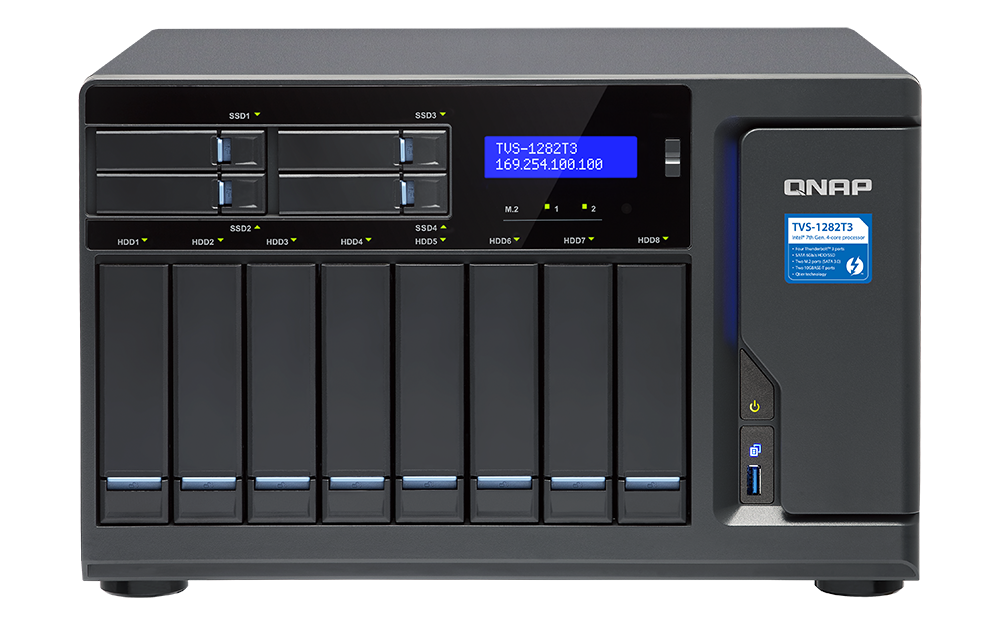 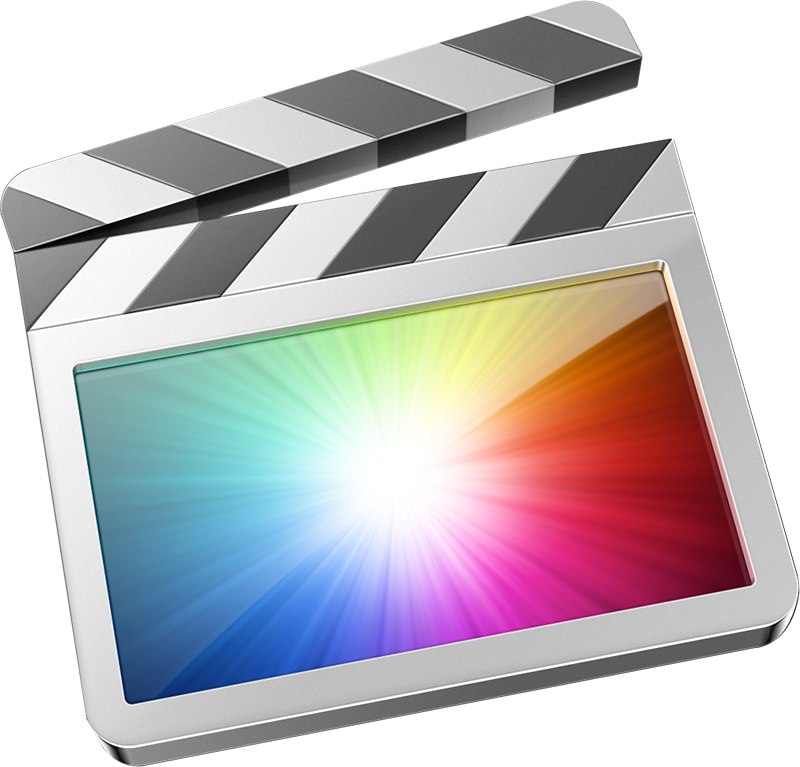 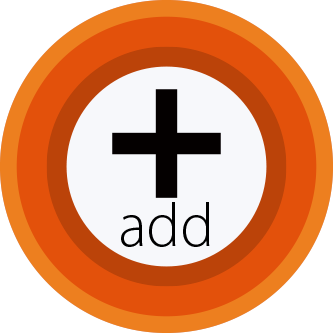 影像編輯工作流程中所需的儲存介面
4K~8K 高畫質取材 (CFast card/SSD)
保存歸檔(BluRay)
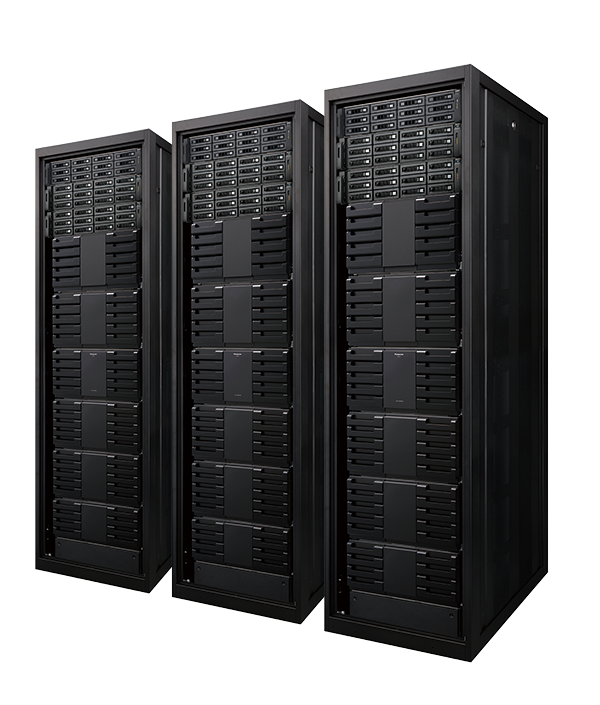 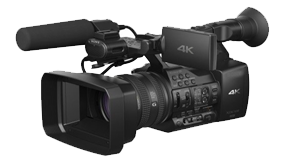 上傳到NAS可共享 (SSD/HDD)
影像後製工作站(NVMe)
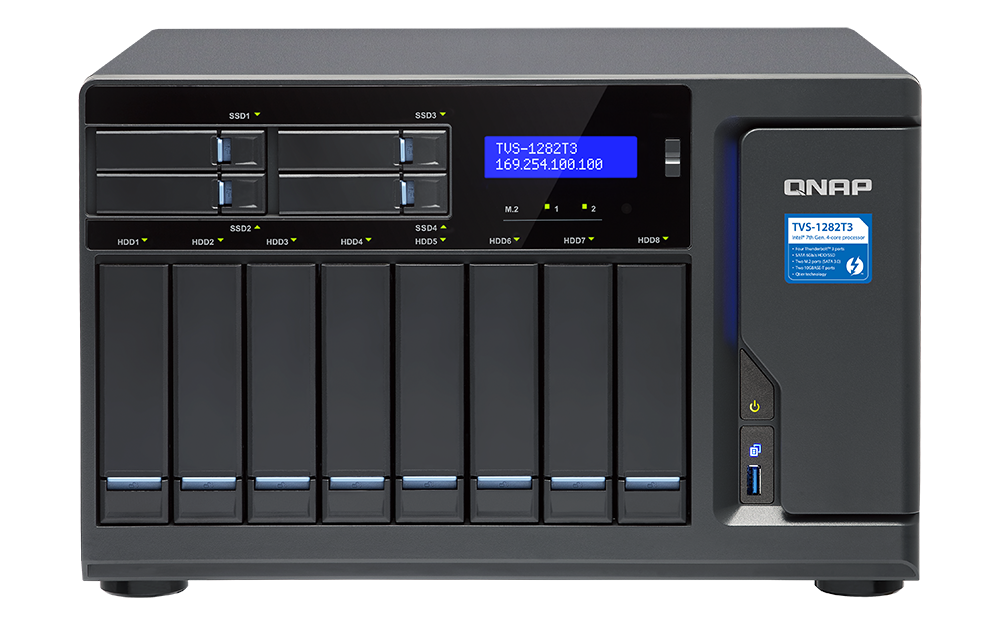 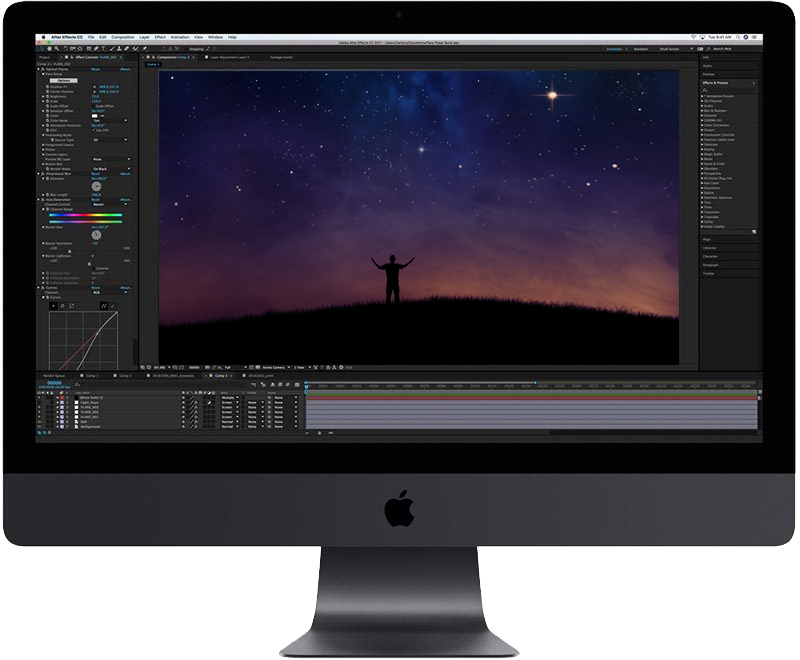 比較支援 Final Cut Pro X 的儲存方案
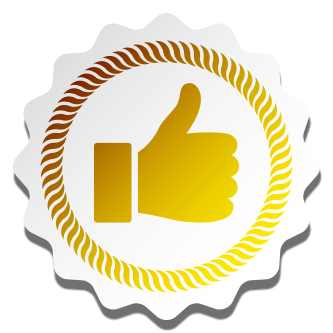 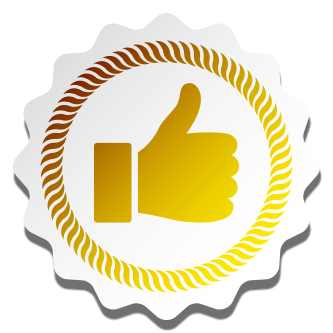 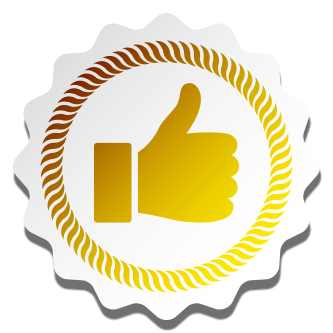 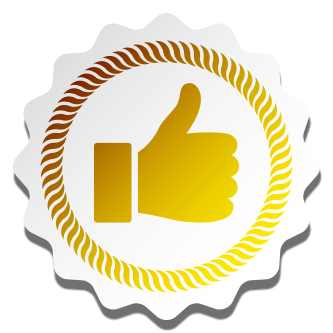 QNAP NAS 是搭配 FCPX 的最佳儲存裝置
你的Mac上一定都有的高速介面
等同10~20G的Thunderbolt網路, 隨插即用
提供方便直接且快速的Thunderbolt介面
對Mac用戶來說連結方便且超高效能!!!
隨插即用
Qfinder Pro 自動掃描
專屬掛載與自動調整參數
自動偵測工具, 幫您自動掛載共享目錄
官網下載Qfinder Pro 小工具
自 Final Cut Pro X 開始，使用者可於NAS 的共用資料夾上建立Library並直接後製編輯。(但記得必須掛載成SMB協定喔!)
找到您的NAS:(1) 列表點擊即可開啟網頁設定
(2) 輕鬆掛載共用資料夾
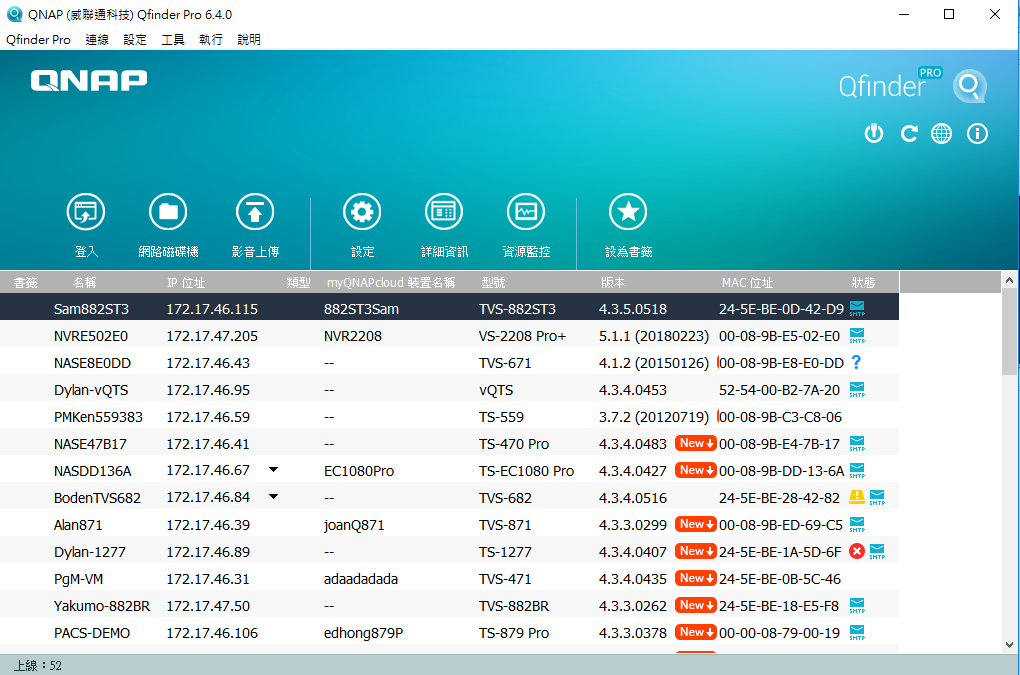 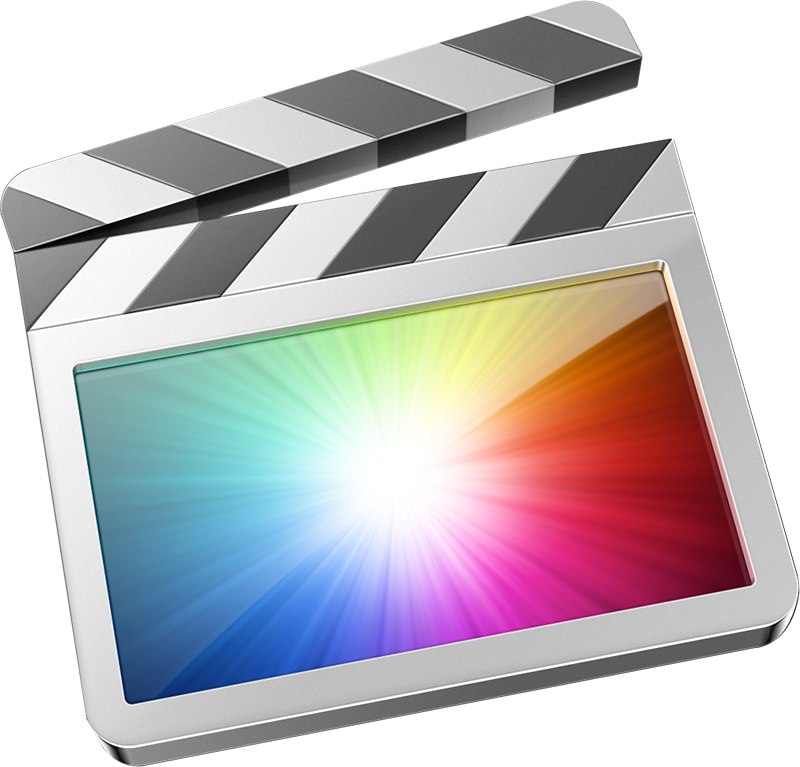 QNAP NAS 支援 FCPX Library
• 直接在共用資料夾建立 FCPX Library
• Mac PC本地硬碟的影片可轉移到 NAS 空間
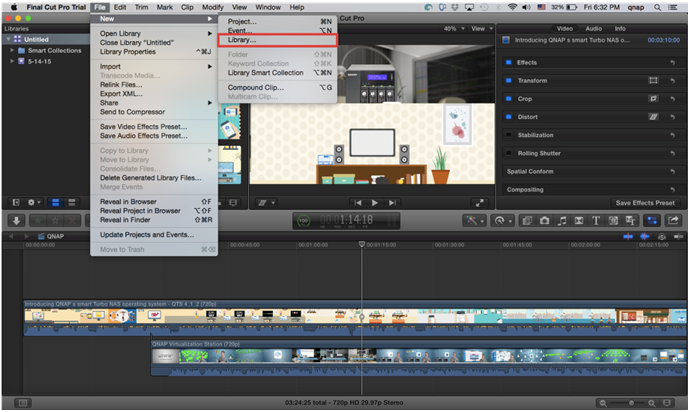 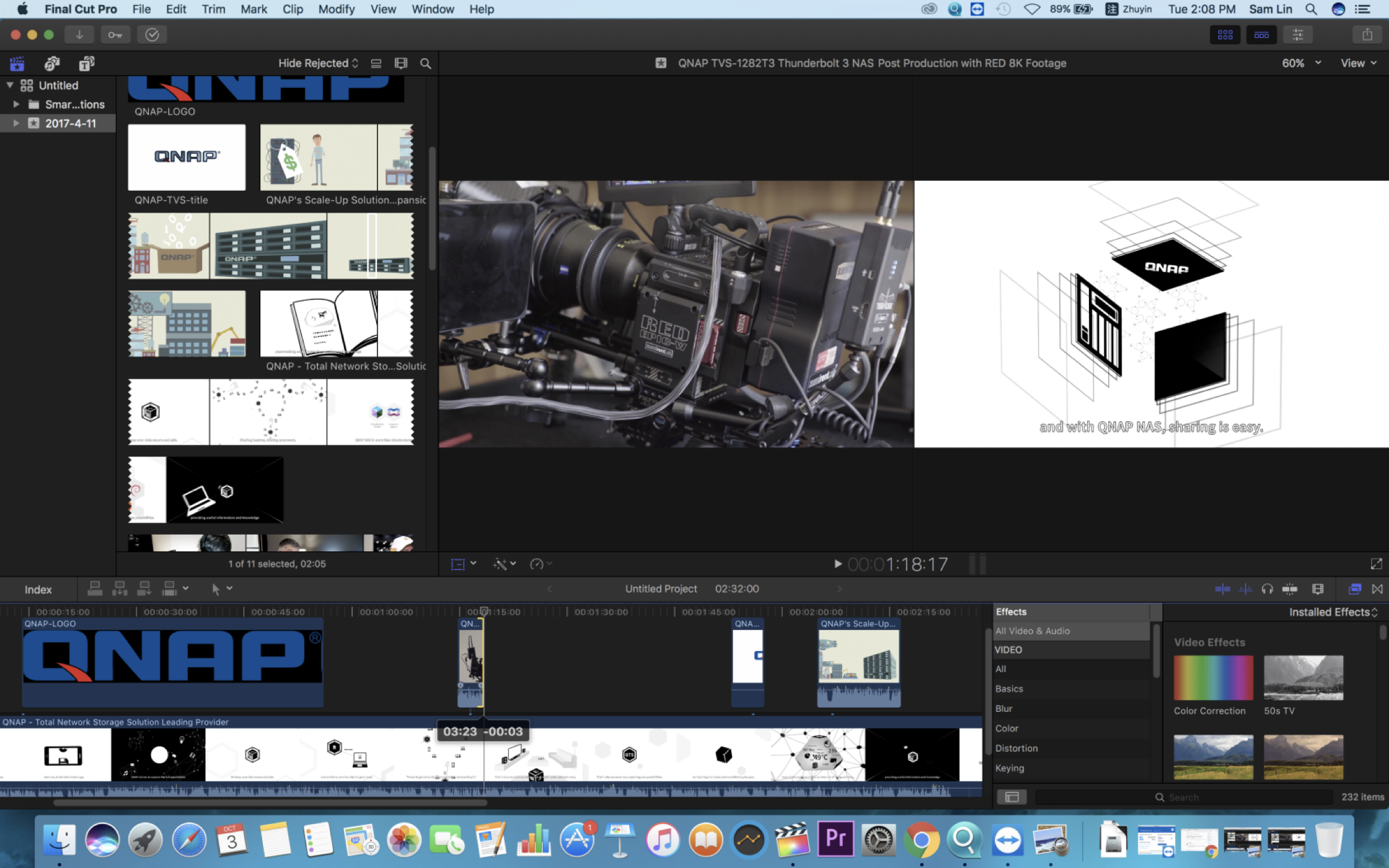 !
注意: 需使用 NFS 或 SMB 3
Thunderbolt 3 的驚奇效能表現
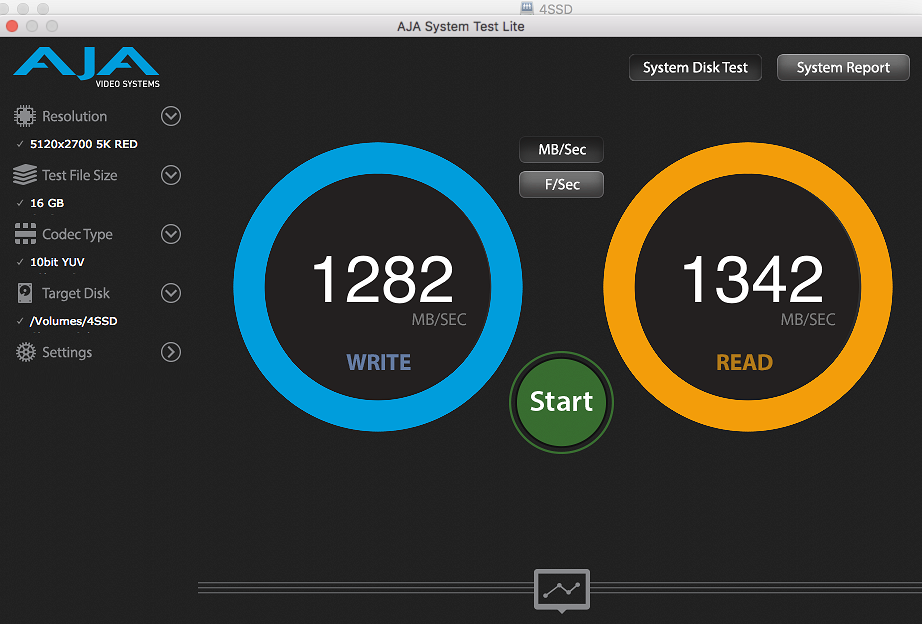 Mac 高效傳輸表現
測試環境:
Client: MacBook Pro
Connect: Thunderbolt 3
NAS: TVS-1282T3 (i5)
等同內建 10~20G的
高效網卡 !
2018 iMac Pro 內建支援 10G高速傳輸
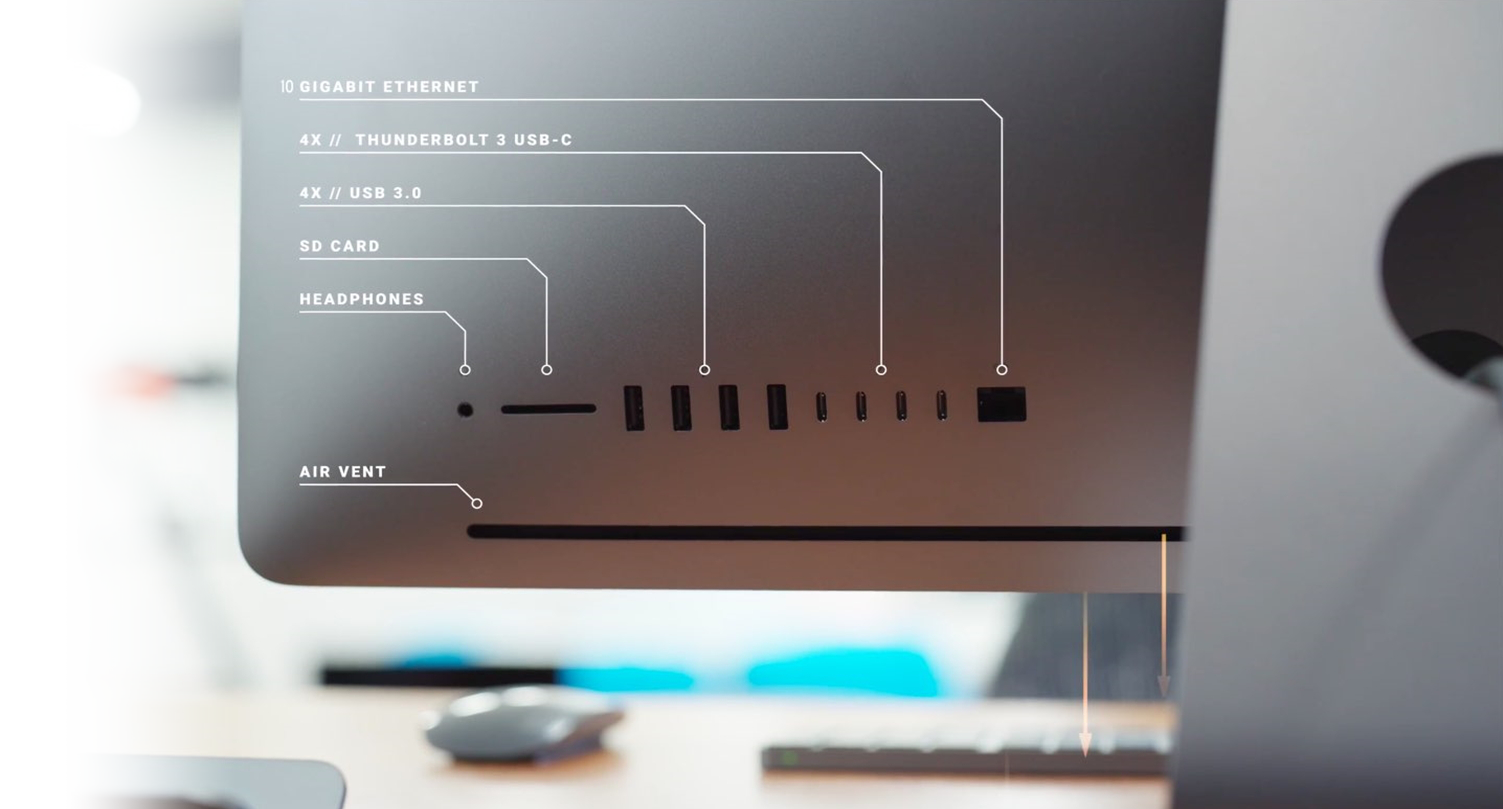 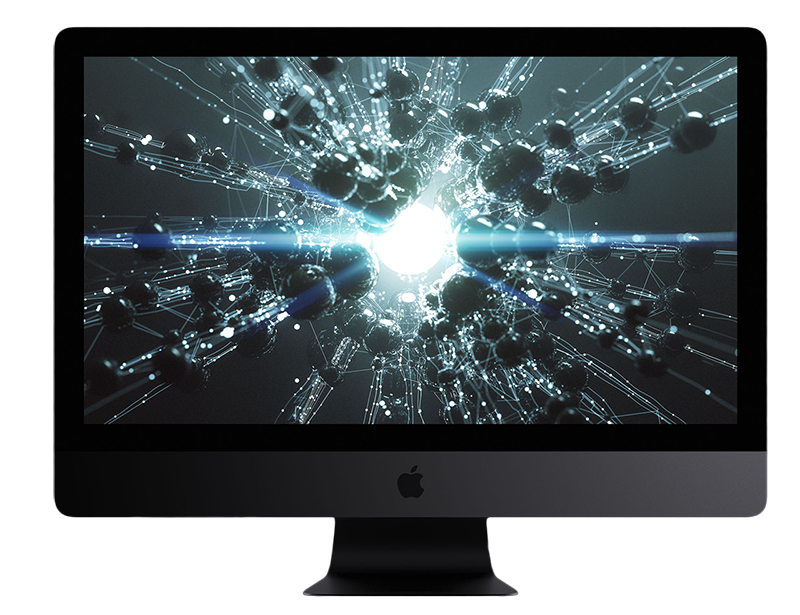 搭配 QNAP 10G 交換器
發揮打好打滿的10G網路效能
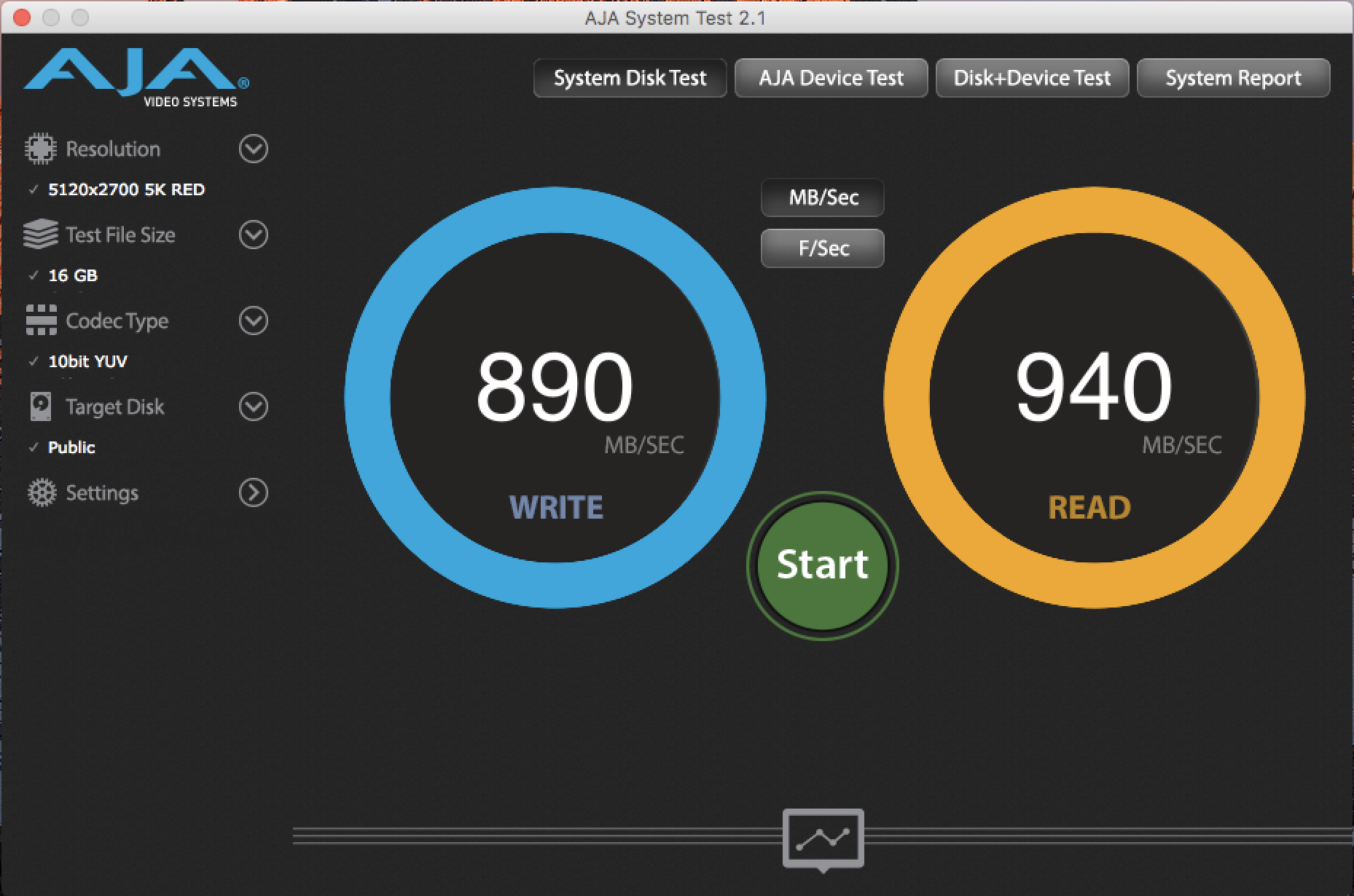 搭配QNAP 10G Switch提供更多編輯者同時連線
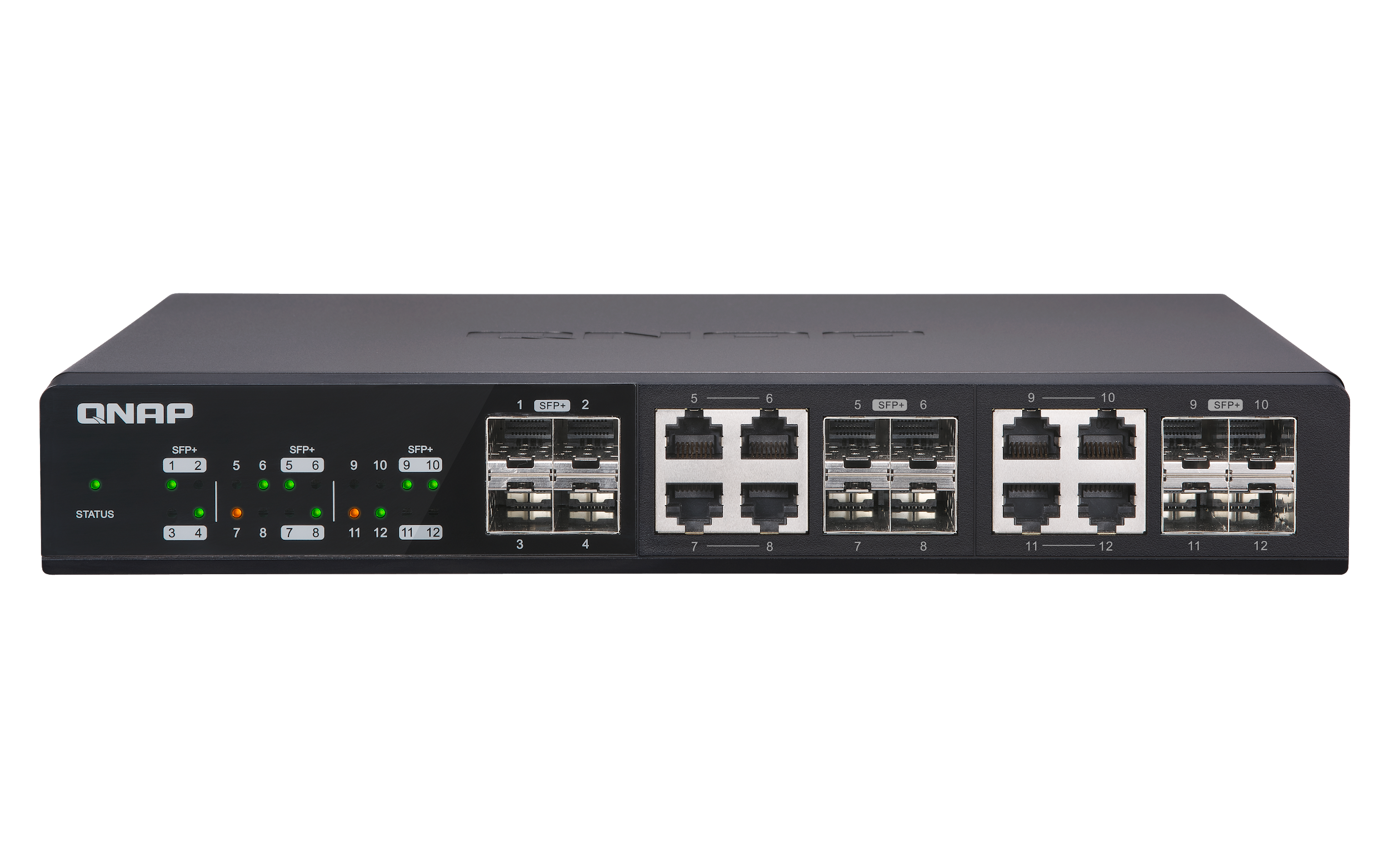 Mac 高效傳輸表現
Live Demo
示範如何將NAS作為FCPX資源庫
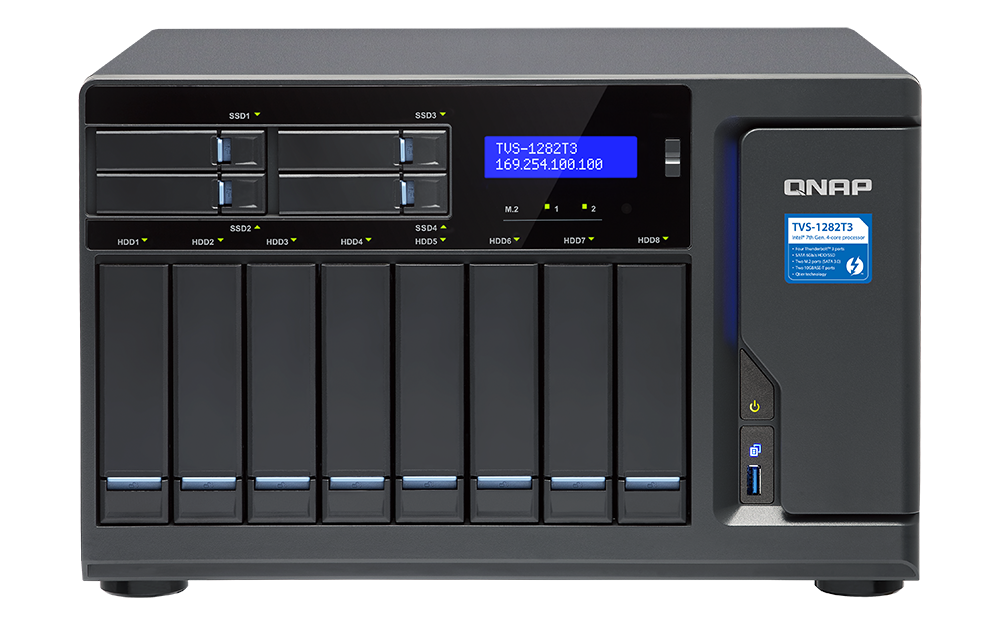 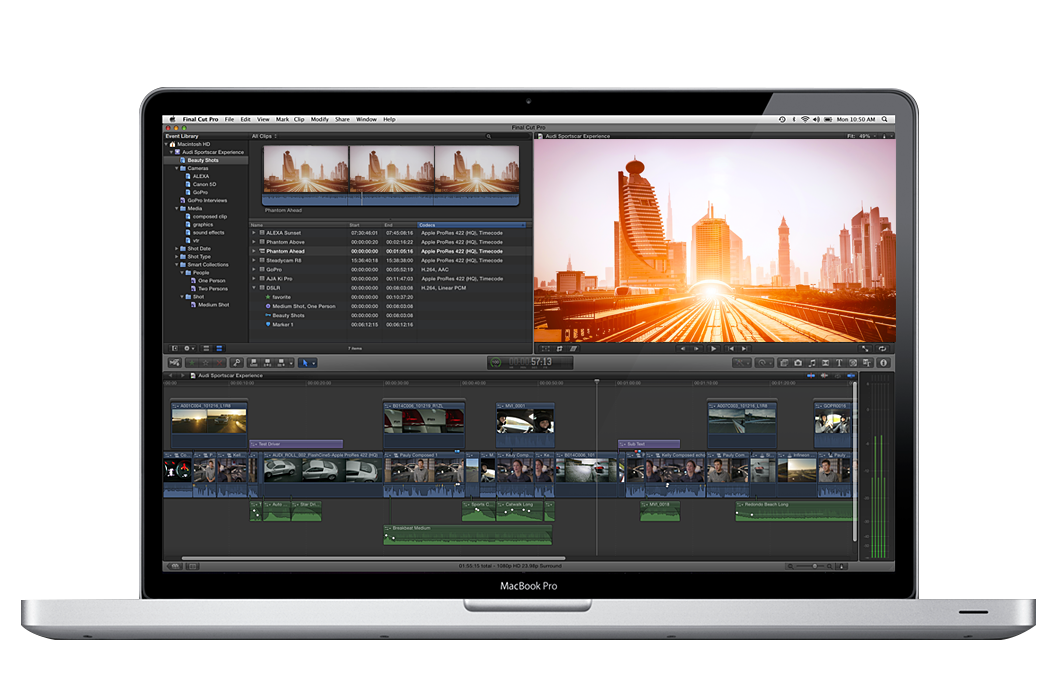 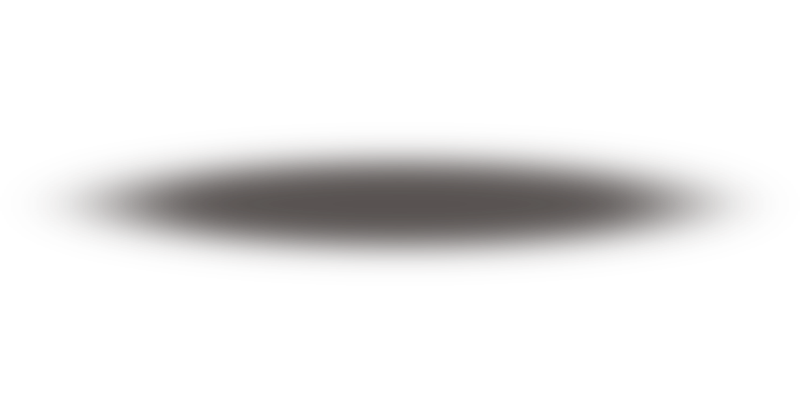 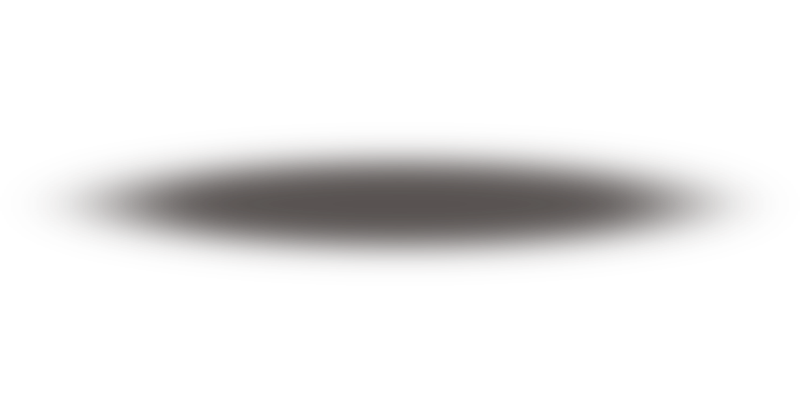 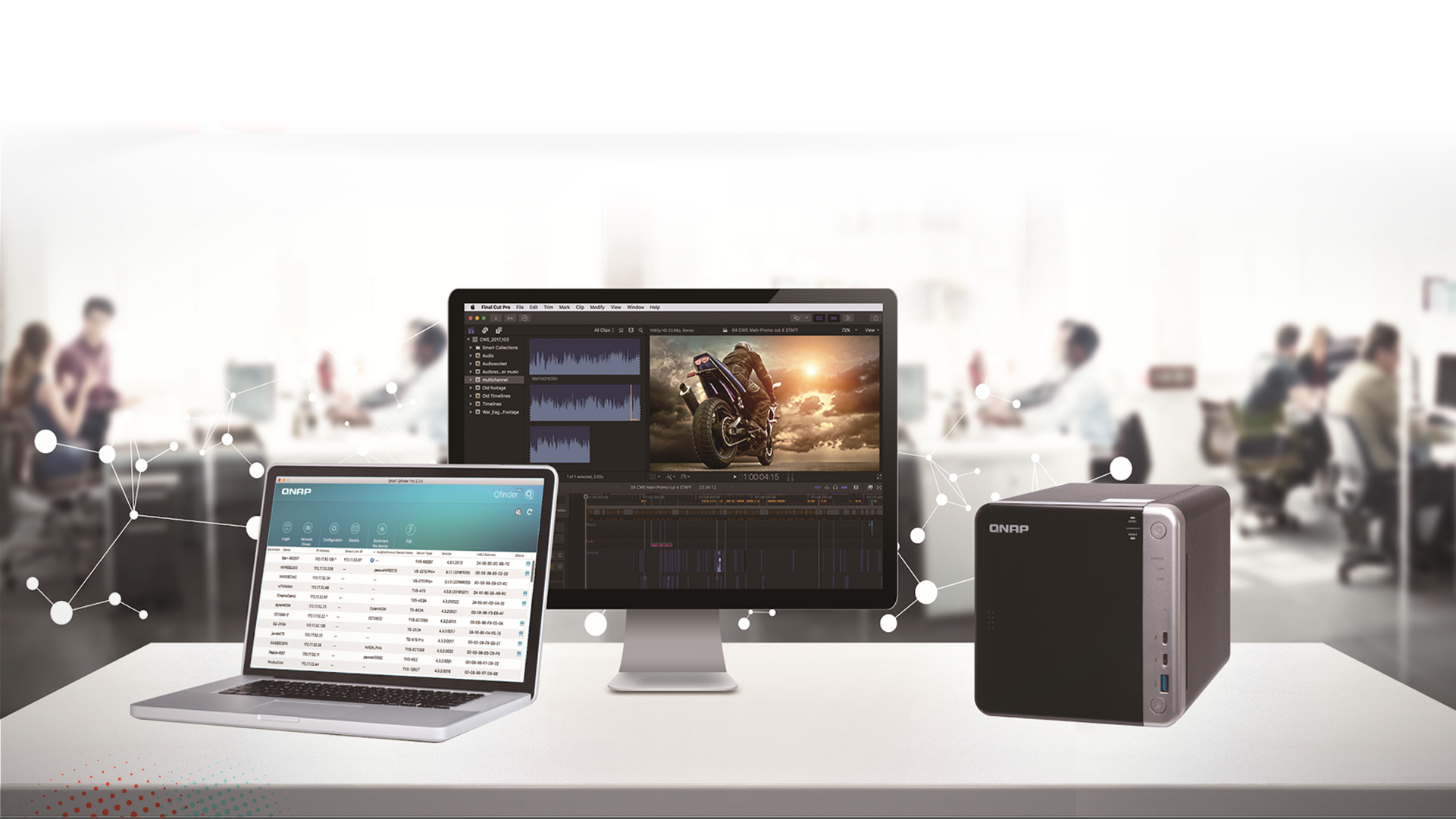 QNAP 推薦機種 - 經濟入門款 TS-453BT3
輕鬆就能體驗超過 Gigabit LAN 的高速傳輸
QNAP 推薦機種 - 專業桌上型
TVS-882ST3
TVS-1282T3
2x Thunderbolt 3  +  2x 10GbE
4x Thunderbolt 3  +  2x 10GbE
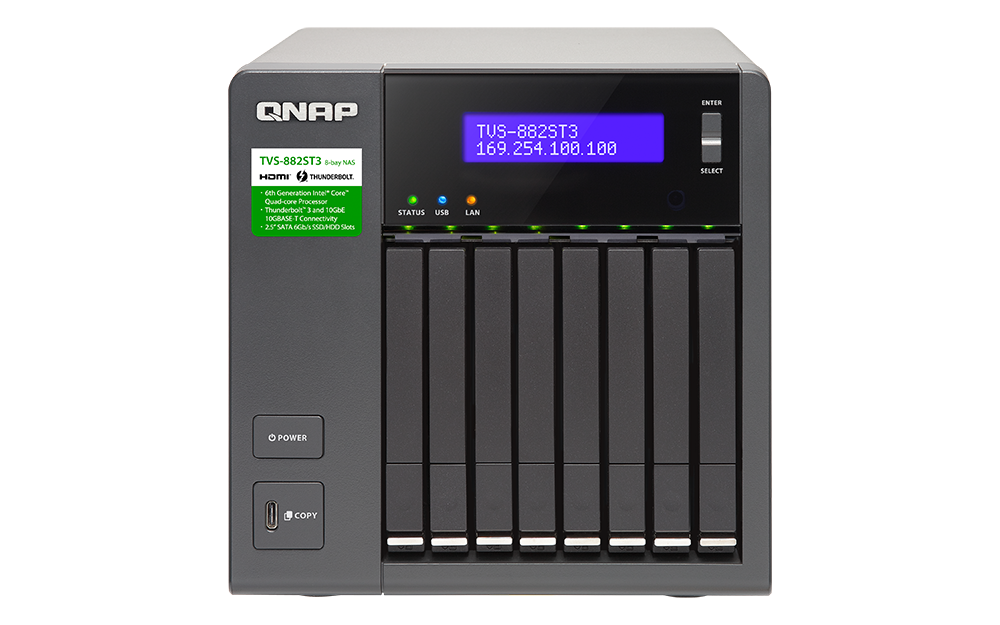 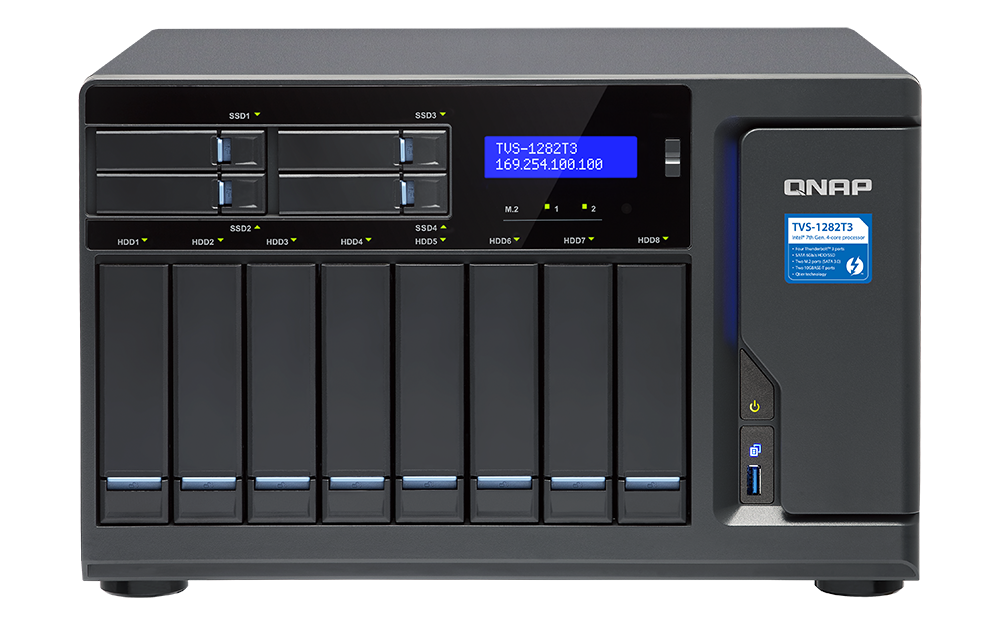 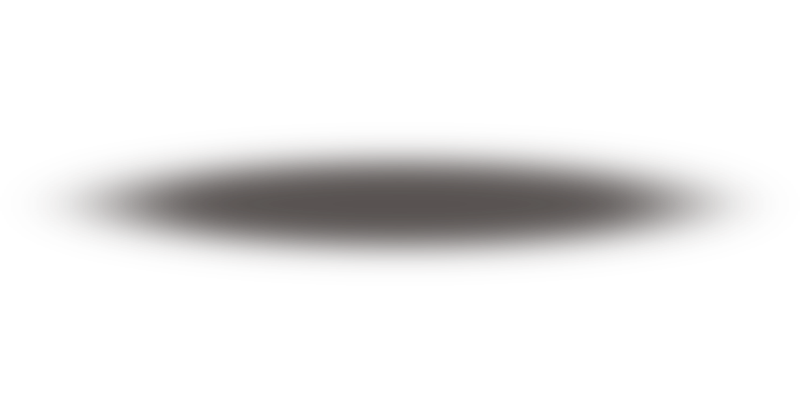 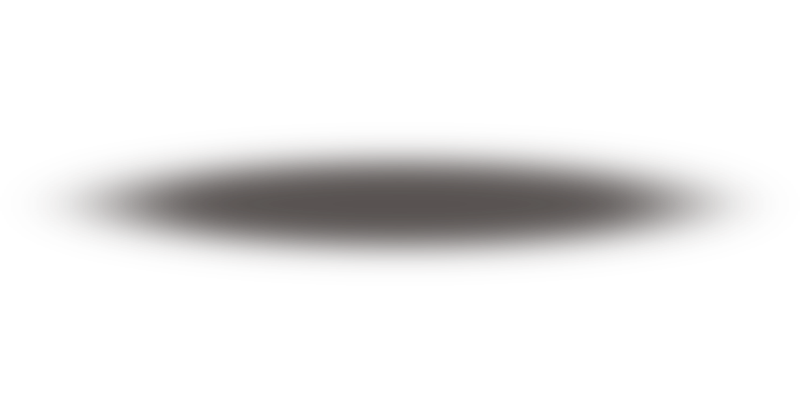 工作室環境的最佳組合選擇
精緻小巧最適合帶著到處跑
QNAP 推薦機種 - 企業機架型
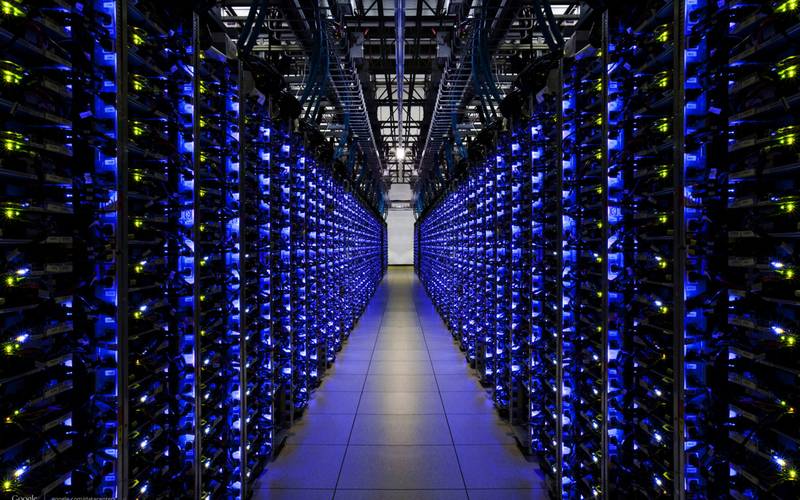 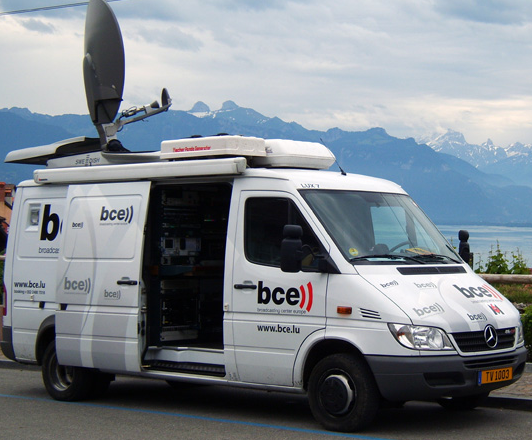 TVS-1582TU
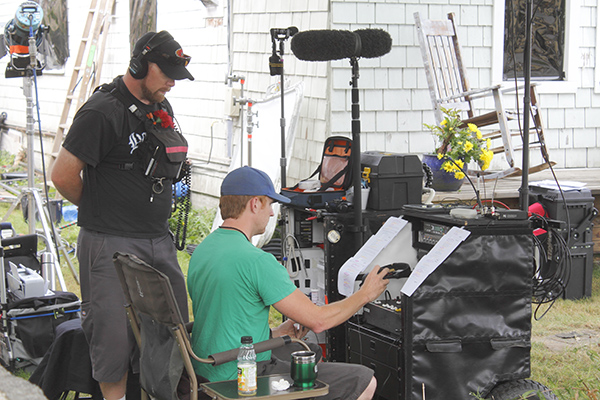 4x Thunderbolt 3  +  2x 10GbE
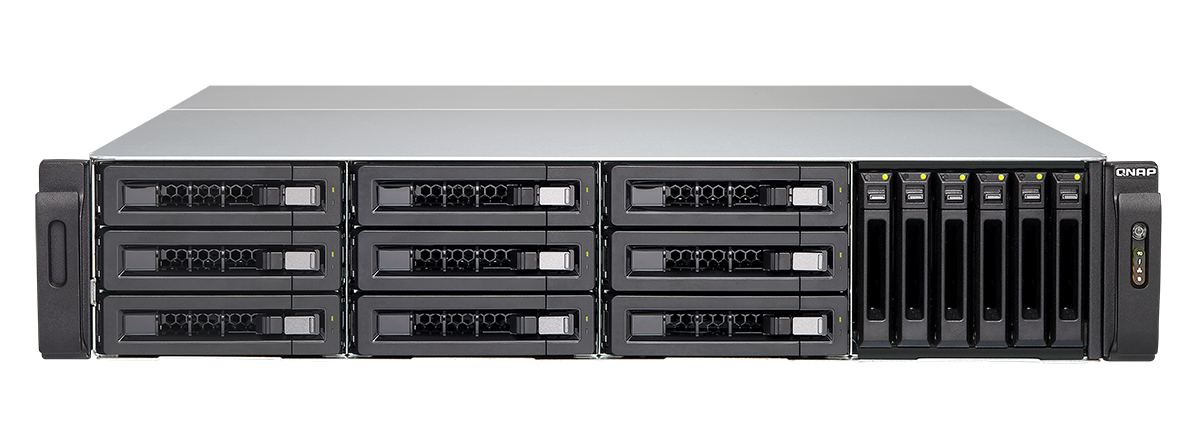 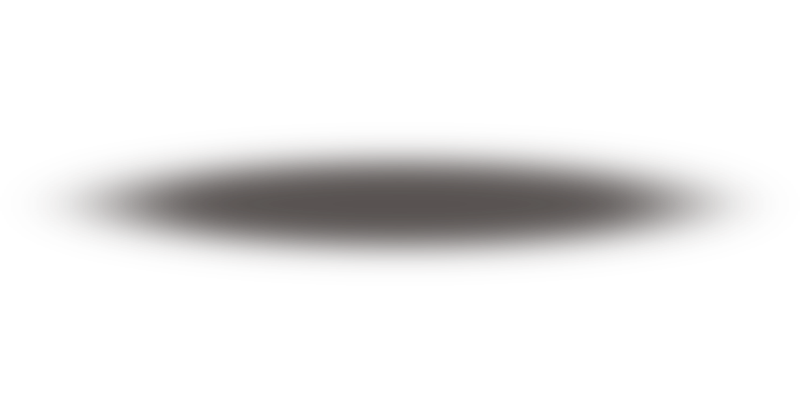 建構高速影像編輯工作環境
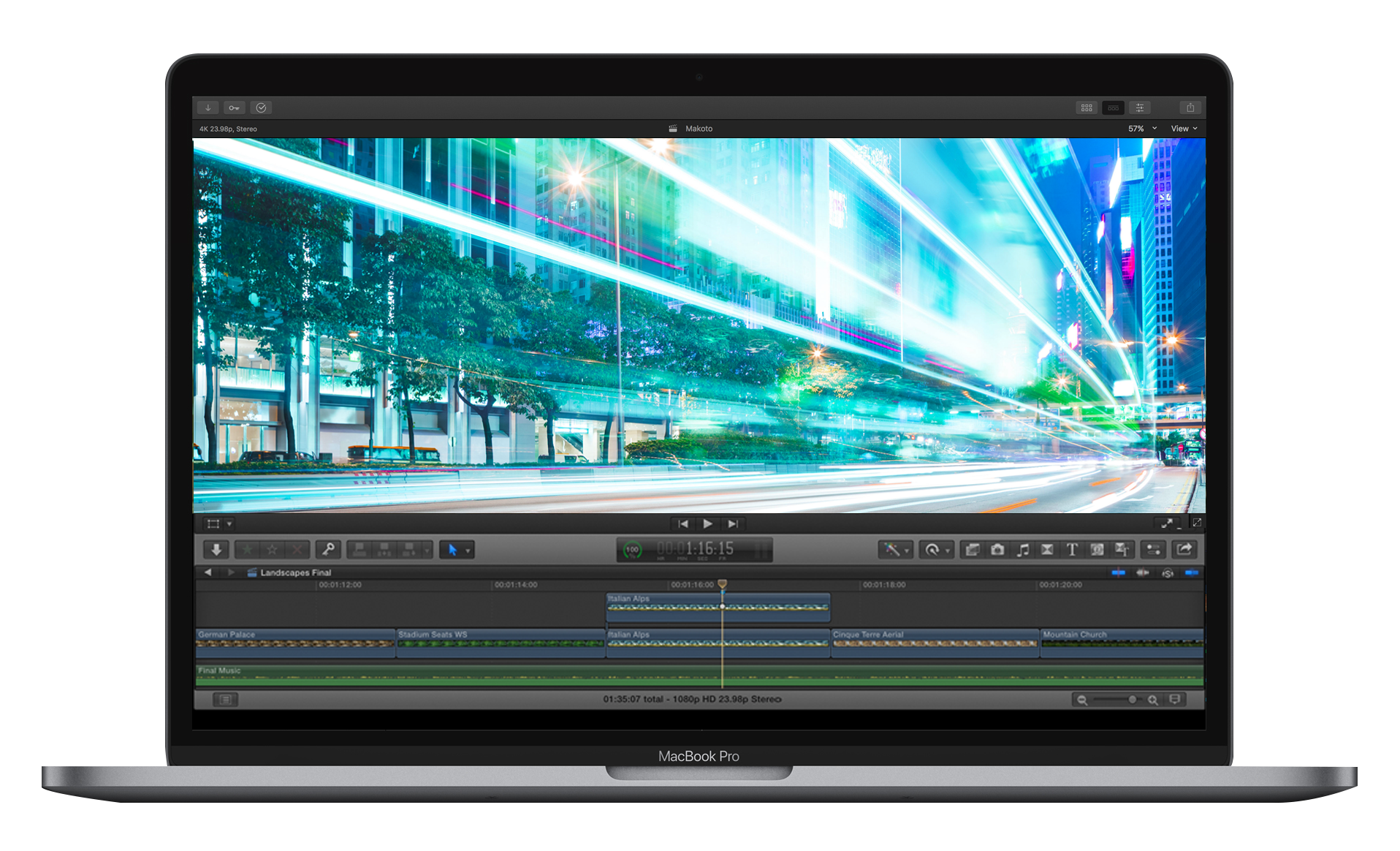 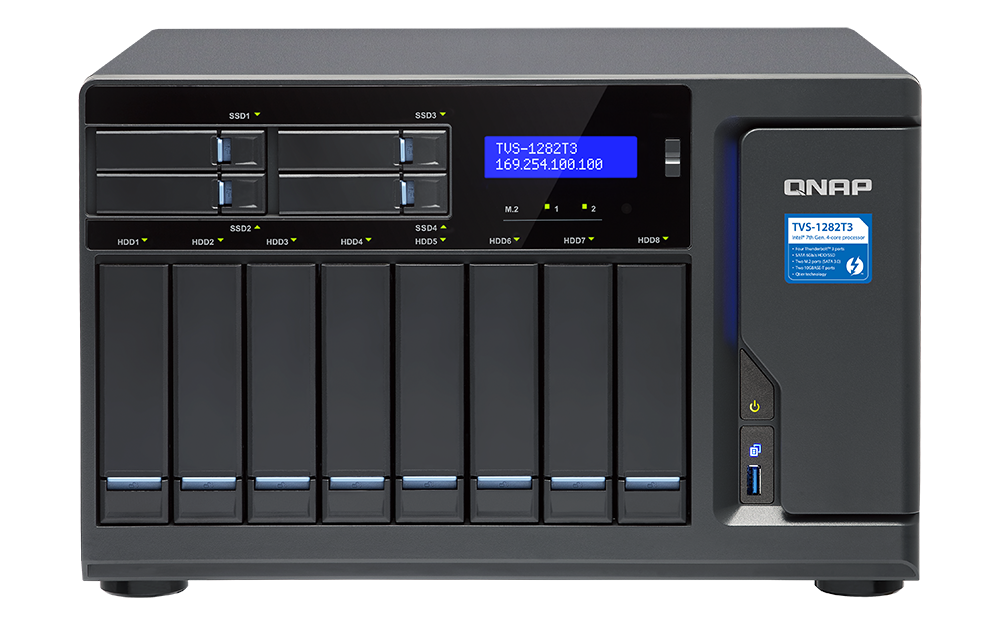 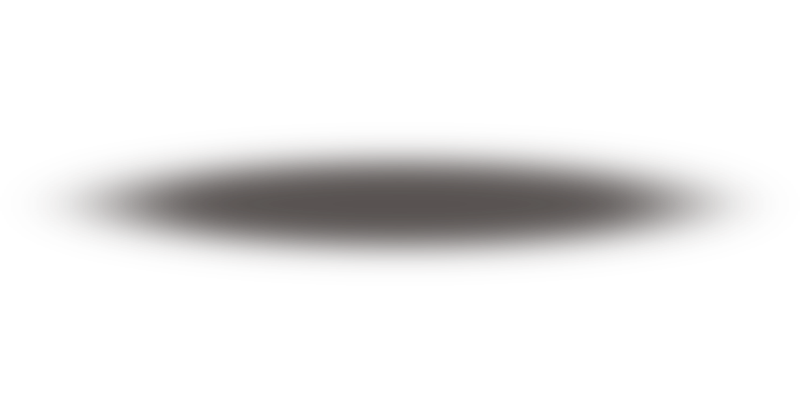 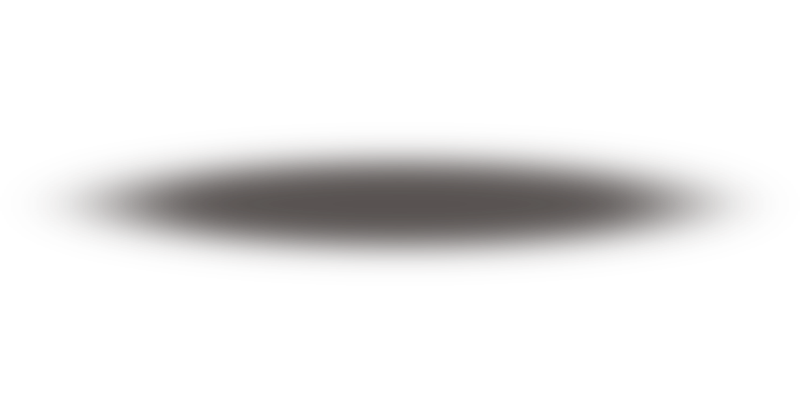 為什麼需要高速傳輸頻寬
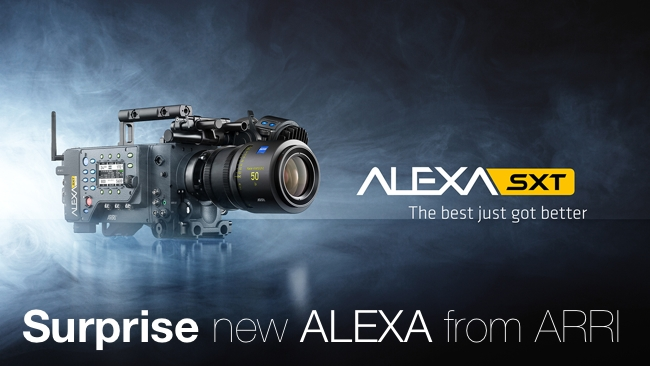 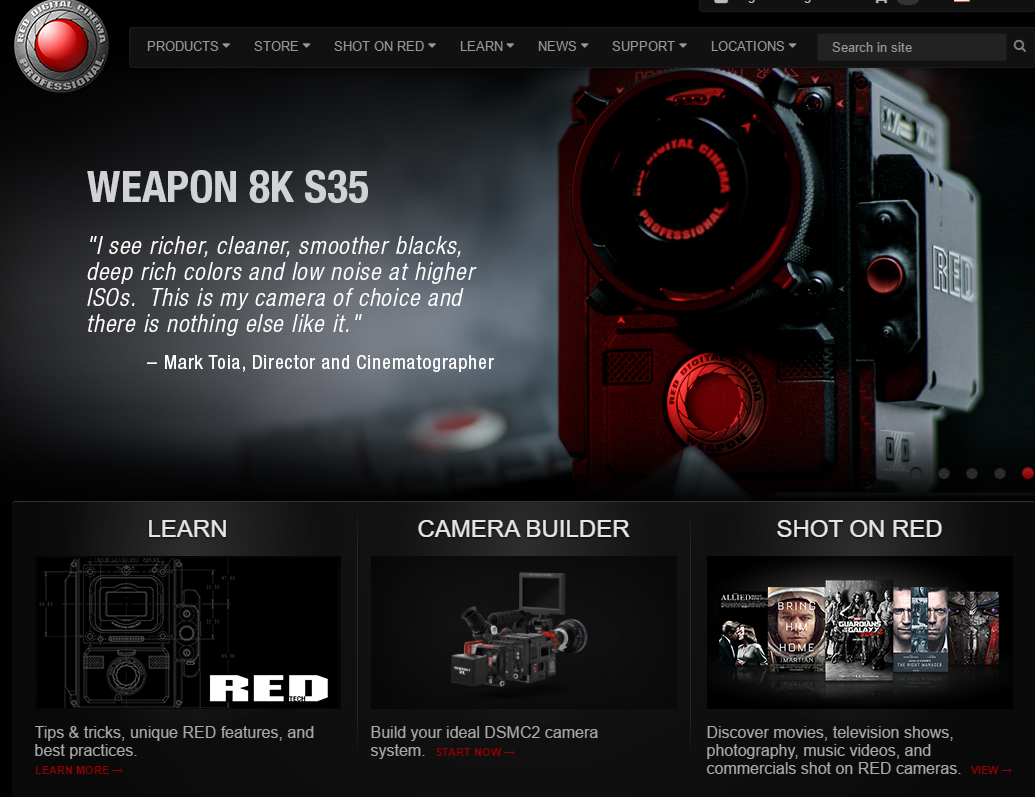 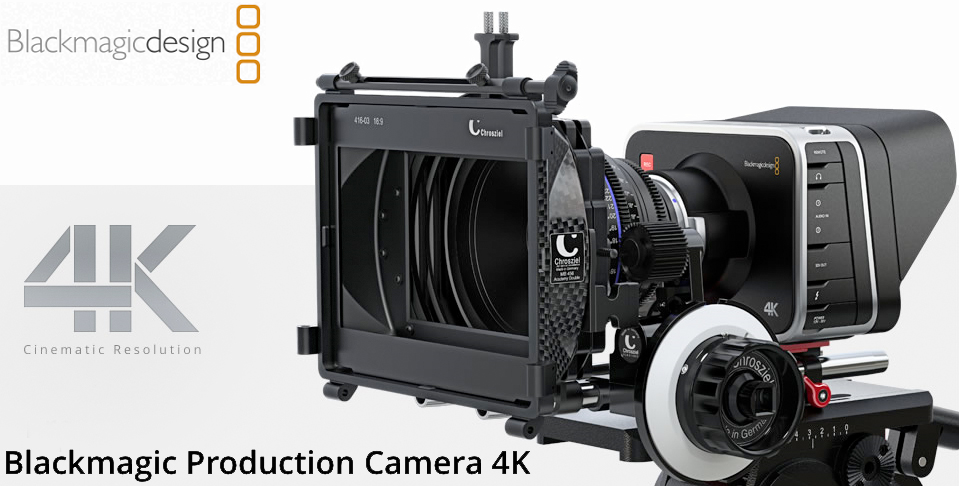 拍攝畫質越高, 傳輸檔案越大
高速的傳輸外也需要搭配高速元件
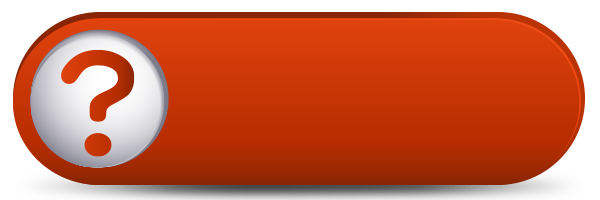 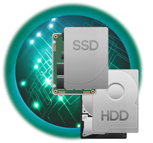 SSD？ 
HDD?
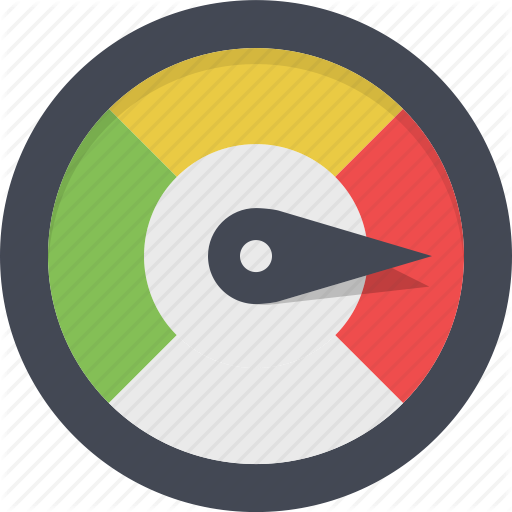 您的SSD快取是否足夠達到10GbE的高速傳輸?
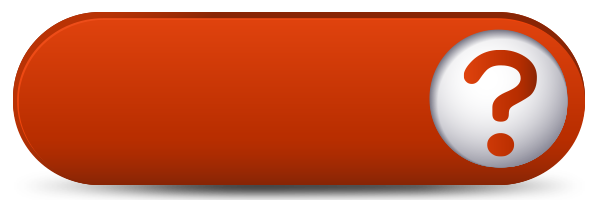 CPU？
線材?
您的遠端備份與還原計畫是否有效利用10GbE網路?
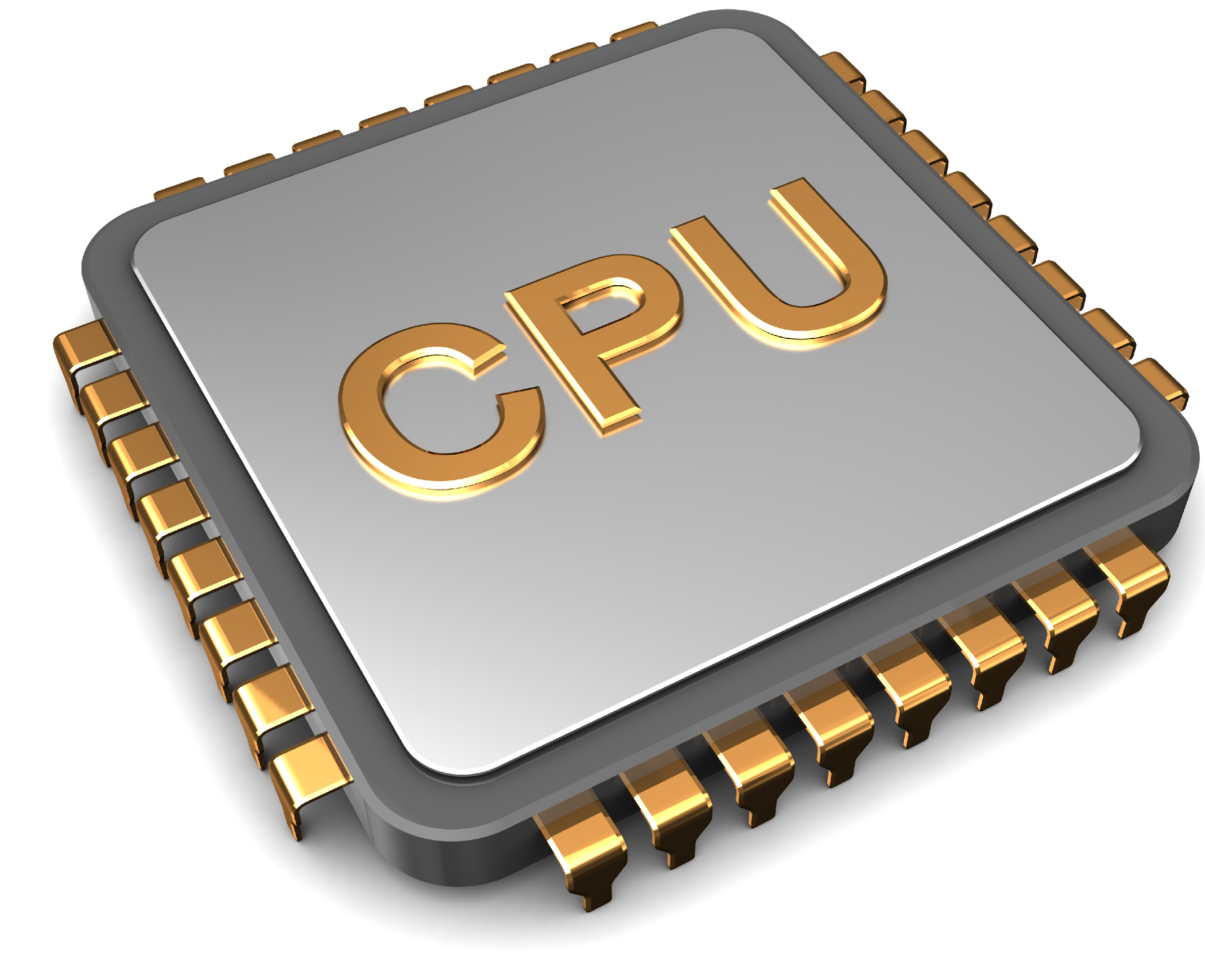 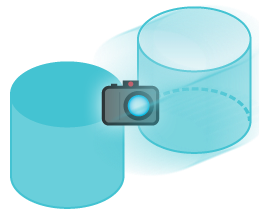 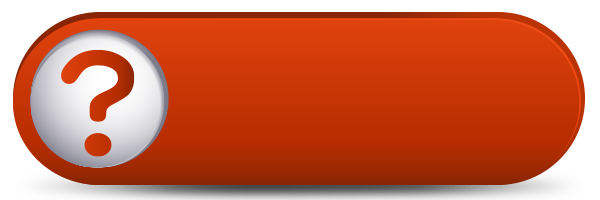 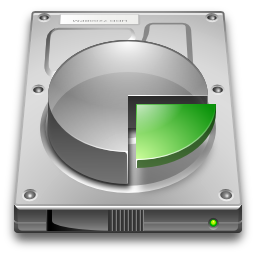 您的儲存空間是否足夠彈性且安全足以容納輸入的資料?
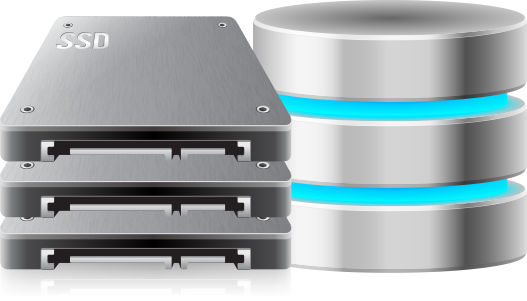 RAID組態?
儲存配置也嚴重關係到您的速度
Disk speed (Unit speed)
RAID configuration
•MLC/SLC SSD (高速但昂貴) => 500~600 MB/s
•企業級專用硬碟 => 250MB/s
• NAS專用硬碟 (like IronWolf......etc) => 220MB/s
•市售一般TLC SSD (便宜且普遍) => 500MB/s? => 內部快取一滿就掉到120MB/s 
•一般硬碟 => 150MB/s
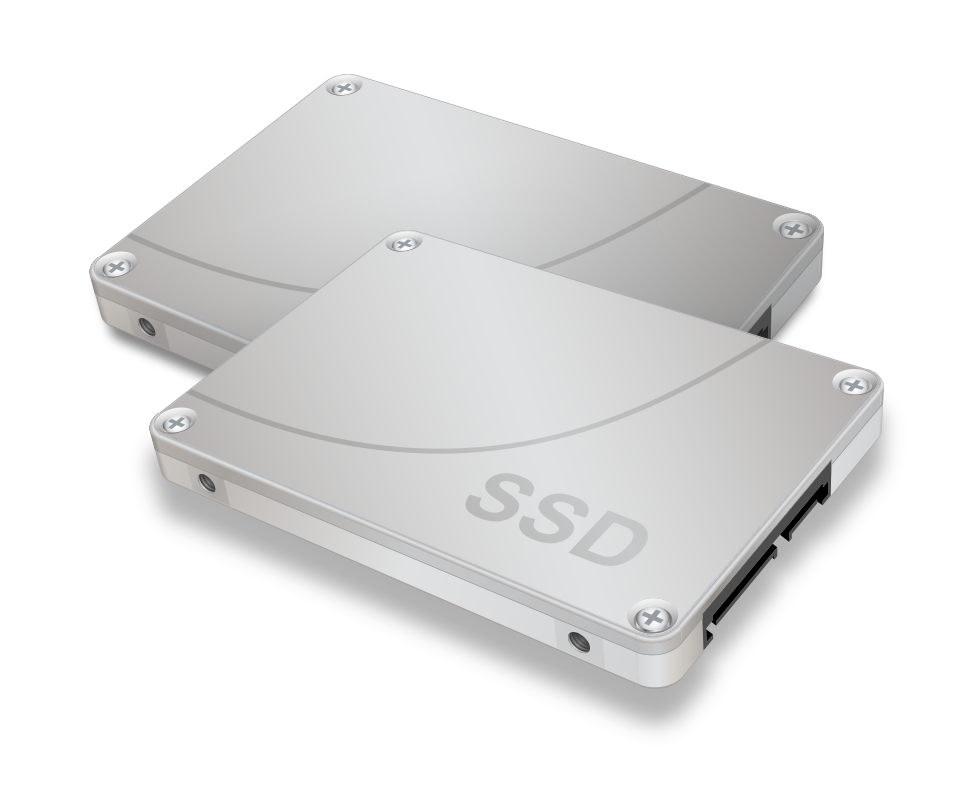 • RAID 0 (高速但資料不受 RAID 保護)
• RAID 10
• RAID 5
• RAID 6
• RAID 50 or 60
[Speaker Notes: 每日的資料匯入量]
Qtier 2.0 讓影片檔案讀寫超快速
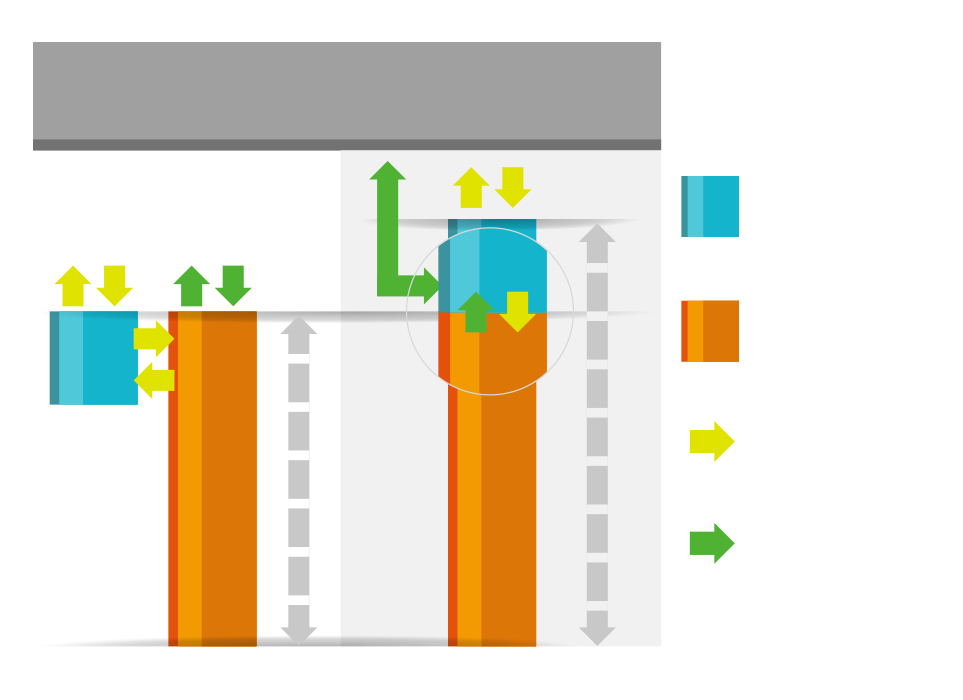 應用層
SSD 快取技術
SSD
• 快取純加速，不能當作儲存使用• 僅以區塊大小篩選快取    ➤ 比較適合短期隨機加速
HDD
Qtier 2.0 自動分層技術
隨機讀寫
• SSD空間直接用來存放關鍵資料• 結合智慧判斷與資料夾分層   ➤ 從長短期全面提升儲存性價比
循序讀寫
影音編輯最推薦
SSD加速快取
Qtier 2.0 自動分層
QNAP 多點備份讓影片保護更完善
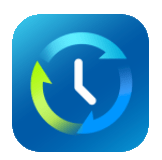 Hybrid Backup Sync混合型份與同步中心
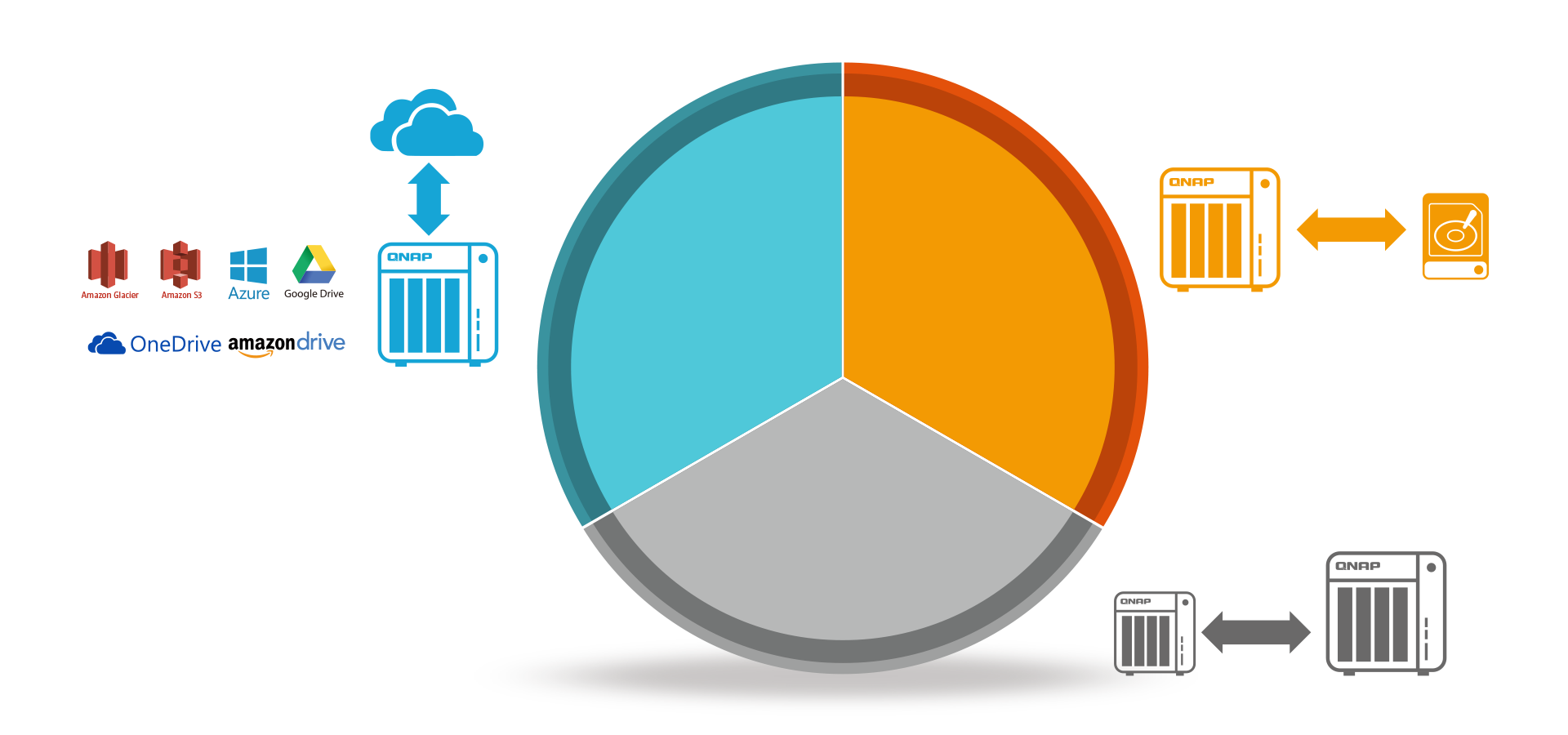 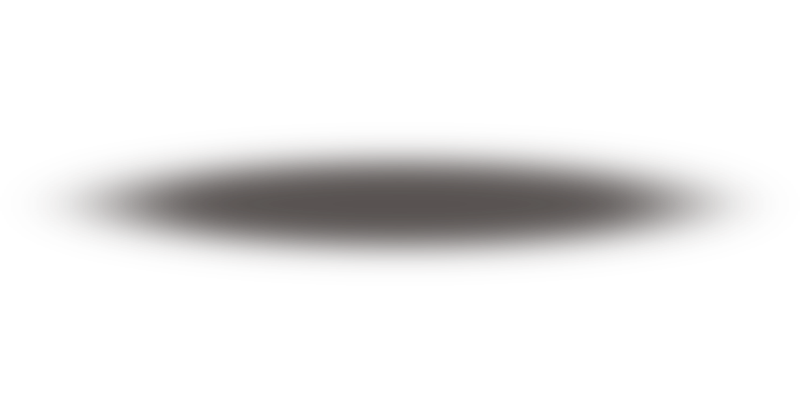 雲端
本地端
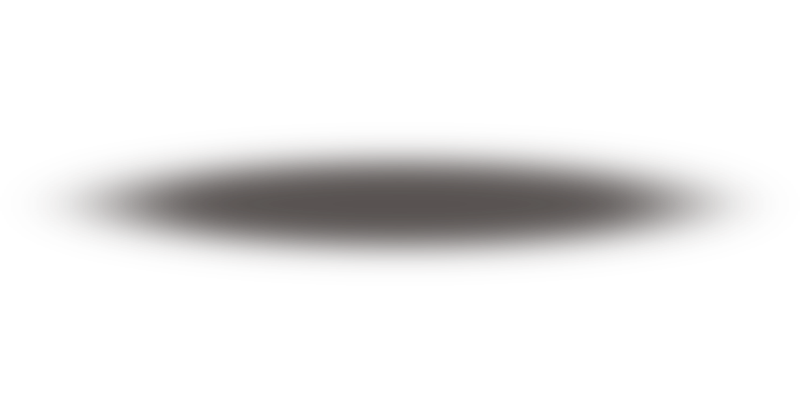 異地端
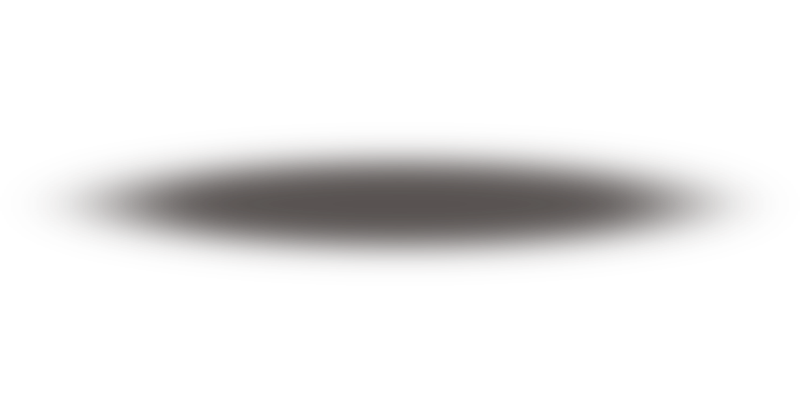 加速工作效能, 因為時間就是金錢
• 當傳輸一個 4TB的影像素材，1GbE 需 11 個小時。
• 換上 10GbE / Thunderbolt 網絡設備，傳輸相同檔案只需 1 小時。
• 2018 QNAP 全面升級 10GbE，您的配套是否到位?
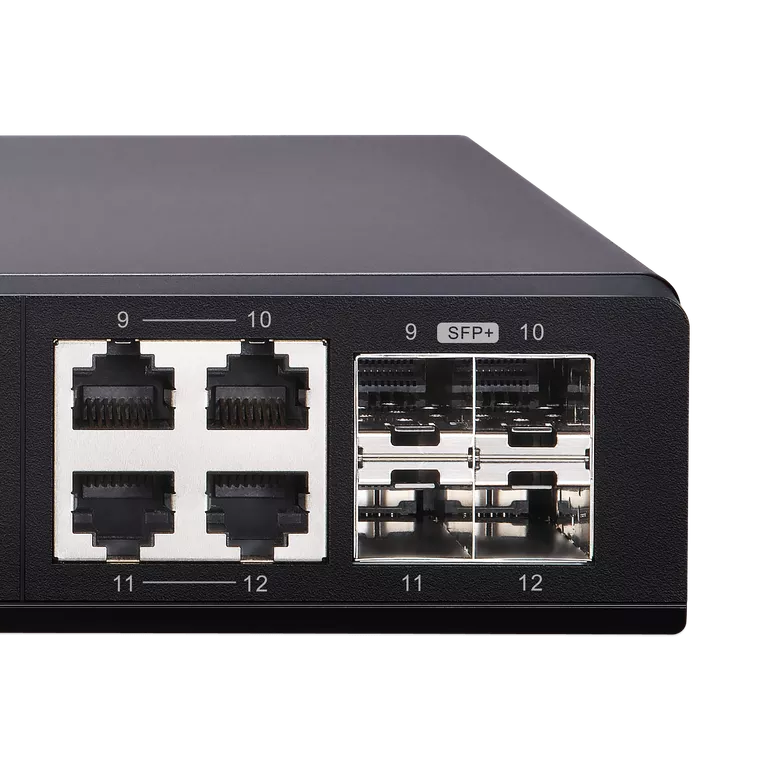 全民 10GbE 交換器時代
 QSW-1208-8C
4TB data
Hours
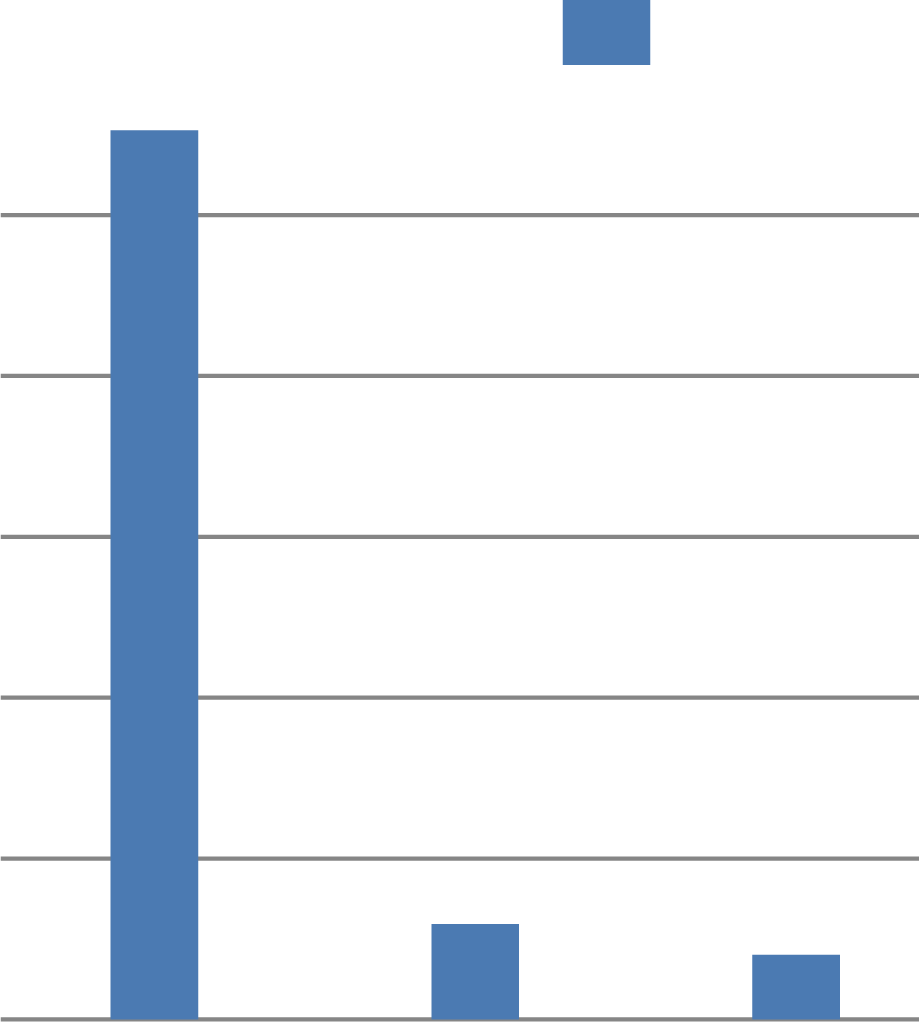 10
8
6
4
2
0
Thunderbolt 3
1 GbE
10 GbE
總 結
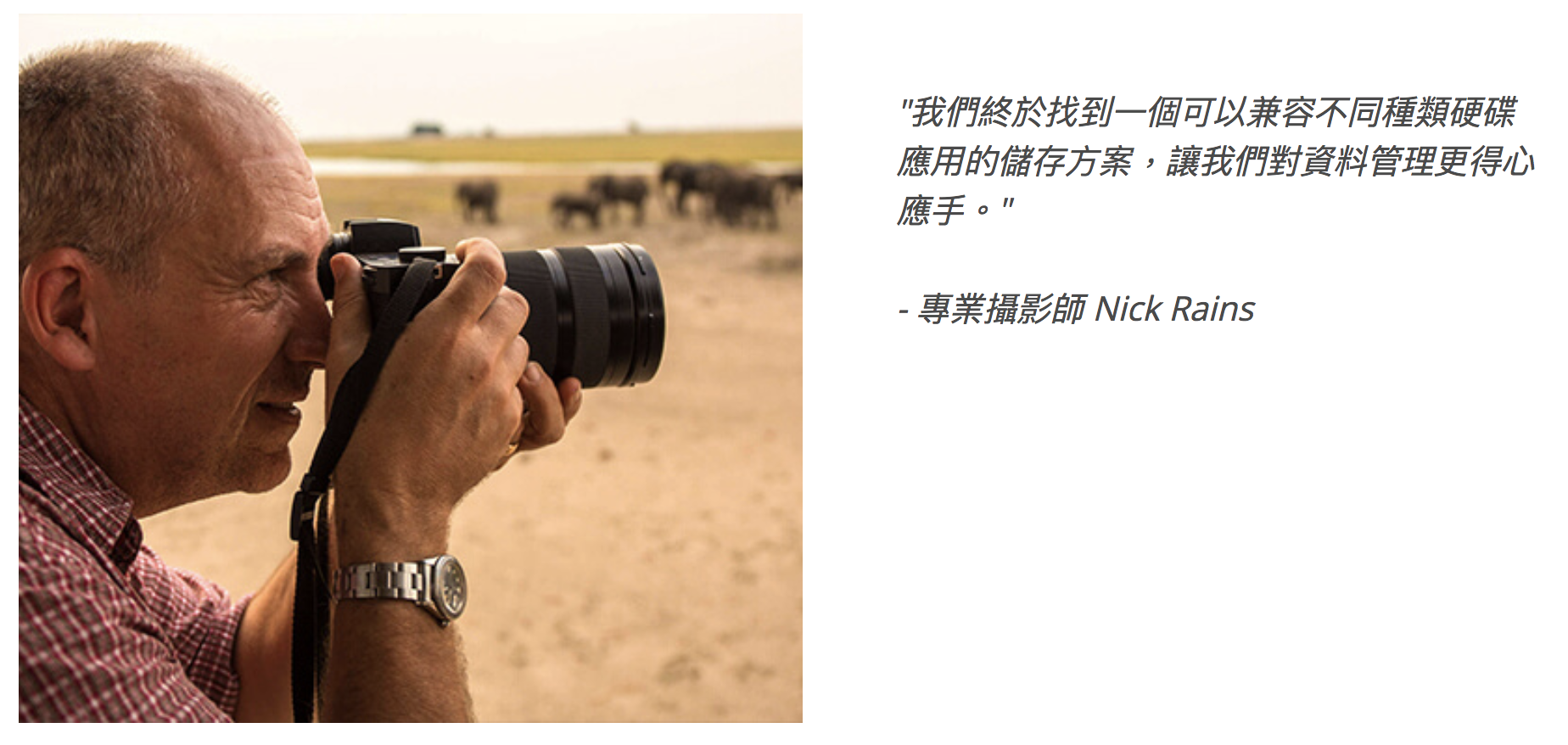 採用 TVS-1282T3 儲存方案後，Nick Rains 的生產力以及工作效率提升了將近 50%。無庸置疑地，Nick Rains 可使用 Final Cut Pro 進行4K 影片線上編輯協作，同時將影片整合儲存到 TVS-1282T3 的資料庫中。
QNAP NAS是你剪輯的最佳選擇
©2018著作權為威聯通科技股份有限公司所有。威聯通科技並保留所有權利。威聯通科技股份有限公司所使用或註冊之商標或標章。檔案中所提及之產品及公司名稱可能為其他公司所有之商標 。